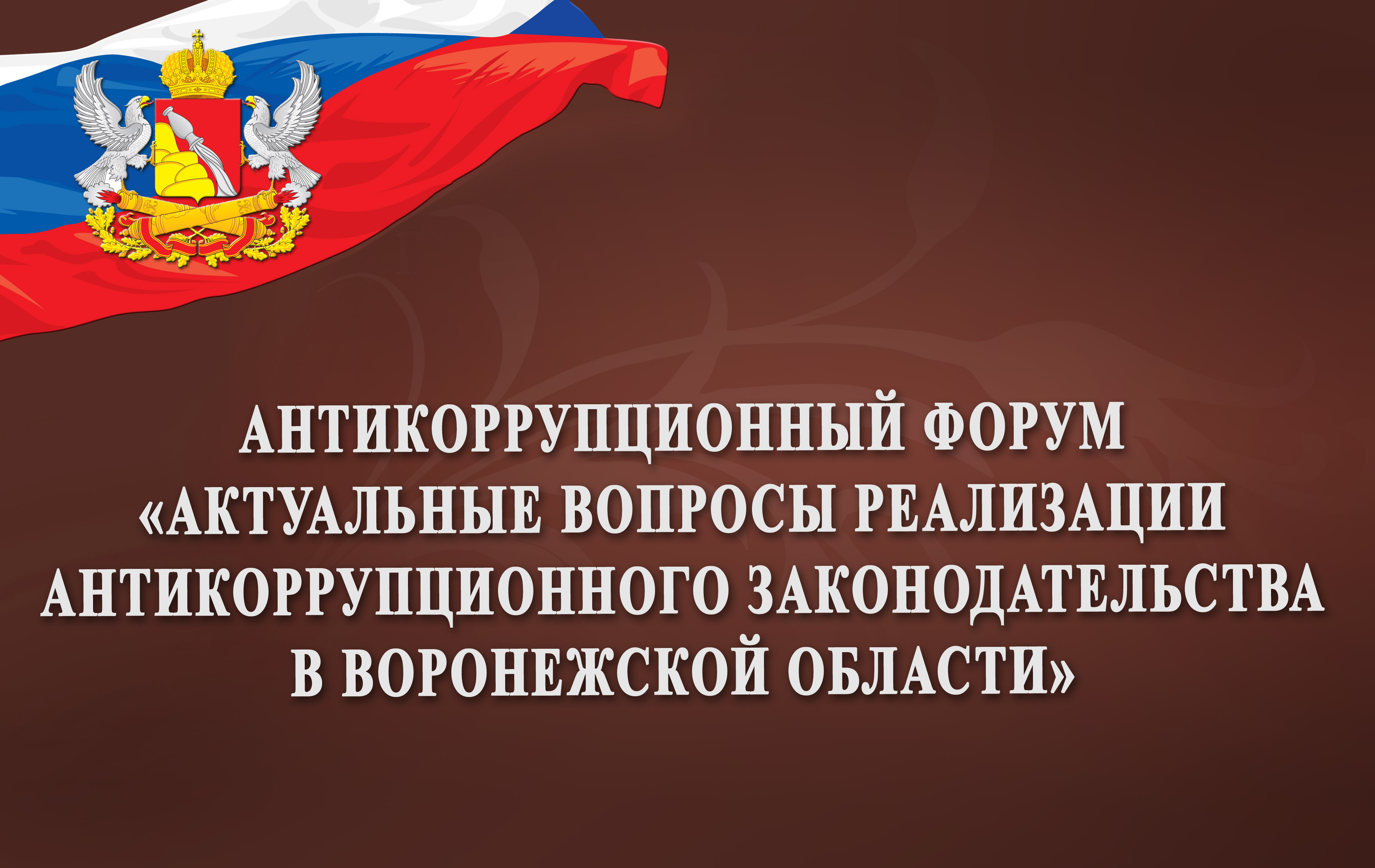 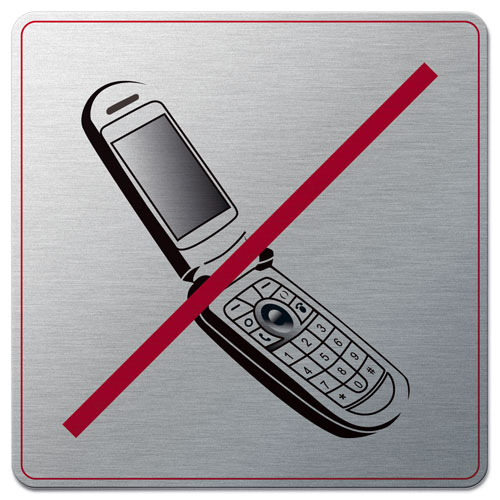 Благодарим, 
что отключили 
мобильные телефоны
Вопрос 1.

Об основных направлениях реализации мер антикоррупционной политики 
в Воронежской области
Информация
Пигунова Владислава Владимировича –                  заместителя руководителя управления 
по профилактике коррупционных и иных правонарушений правительства 
Воронежской области
Слайд 1
ПРОГРАММНЫЕ МЕРОПРИЯТИЯ ПО ПРОТИВОДЕЙСТВИЮ КОРРУПЦИИ
Слайд 2
ПРАВИТЕЛЬСТВО  ВОРОНЕЖСКОЙ  ОБЛАСТИР А С П О Р Я Ж Е Н И Еот 29 декабря 2020 г.  № 1850-р
«Об утверждении программы «Противодействие
коррупции в Воронежской области на 2021 - 2023 годы»
Пункт 2. 
Руководителям исполнительных органов государственной власти Воронежской области, руководствуясь Национальной стратегией противодействия коррупции, утвержденной Указом Президента Российской Федерации от 13 апреля 2010 года № 460, и программой «Противодействие коррупции                     в Воронежской области на 2021 - 2023 годы», утвержденной настоящим распоряжением, разработать и утвердить                       до 20 января 2021 года ведомственные планы мероприятий по противодействию коррупции на 2021- 2023 годы.
Основное направление антикоррупционной работы для антикоррупционных подразделений                   в соответствии с новыми программными документами -
Слайд 3
проведение проверок соблюдения законодательства о противодействии коррупции при осуществлении закупок товаров, работ, услуг исполнительными органами государственной власти, государственными учреждениями Воронежской области при реализации национальных проектов
Слайд 5
ПРОФИЛАКТИКА НАРУШЕНИЙ  КОРРУПЦИОННОГО ХАРАКТЕРА В ХОДЕ РЕАЛИЗАЦИИ ФЕДЕРАЛЬНЫХ И РЕГИОНАЛЬНЫХ ПРОЕКТОВ
КОНЦЕПЦИЯорганизации работы управления по профилактике коррупционных и иных правонарушений в целях выявления и снижения коррупционных рисков при заключении государственных контрактов на закупку товаров, оказание услуг в рамках национальных проектов
Слайд 6
Указ Губернатора Воронежской обл. от 10.09.2020 N 369-у"О внесении изменения в указ губернатора Воронежской области от 25.04.2016 N 137-у"
Слайд 7
Слайд 8
ДЕКЛАРАЦИОННАЯ КАМПАНИЯ 2021
Замещение конкретной должности                               на отчетную дату как ОСНОВАНИЕ для представления сведений
Слайд 9
Служащий (работник), должен представить сведения, если по состоянию на 31 декабря отчетного года:
- замещаемая им на указанную дату должность была включена в соответствующий перечень должностей,               а сам служащий (работник) замещал указанную должность
Таким образом, в случае, если замещаемая служащим (работником) должность включена в перечень должностей, замещение которых связано                  с коррупционными рисками, в период декларационной кампании,  то обозначенная корректировка не приводит к возникновению                      у служащего (работника) обязанности представить сведения
ПРОТОКОЛ № 1заседания комиссии по координации работы по противодействию коррупции в Воронежской области от 17 МАРТА 2021 года
Слайд 10
поручено
Руководителям исполнительных органов государственной власти Воронежской области обеспечить своевременную актуализацию перечня должностей гражданской службы исполнительного органа государственной власти, замещение которых связано с коррупционными рисками, при внесении изменений в штатное расписание.
Слайд 11
Письмо МИНТРУДА РОССИИ 
от 29 декабря 2020 г. № 18-2/10/В-12837
МЕТОДИЧЕСКИЕ РЕКОМЕНДАЦИИПО ВОПРОСАМ ПРЕДСТАВЛЕНИЯ СВЕДЕНИЙ О ДОХОДАХ, РАСХОДАХ,    ОБ ИМУЩЕСТВЕ И ОБЯЗАТЕЛЬСТВАХ ИМУЩЕСТВЕННОГО ХАРАКТЕРА И ЗАПОЛНЕНИЯ СООТВЕТСТВУЮЩЕЙ ФОРМЫ СПРАВКИ в 2021 году (за отчетный 2020 год)
ПРОТОКОЛ 
заседания президиума Совета при Президенте Российской Федерации по противодействию коррупции от 24 апреля 2015 г. № 47
Слайд 12
Пункт 2 раздела 4. 
Федеральным государственным органам, органам государственной власти субъектов Российской Федерации, органам местного самоуправления, государственным корпорациям (компаниям), фондам и иным организациям, созданным Российской Федерацией на основании законов, а также организациям, созданным для выполнения задач, поставленных перед федеральными государственными органами, поручено при реализации требований законодательства о противодействии коррупции руководствоваться издаваемыми Минтрудом России методическими рекомендациями.
Слайд 13
Указание Банка России от 15 апреля 2020 г. № 5440-У «О порядке предоставления кредитными организациями                    и некредитными финансовыми организациями гражданам сведений о наличии счетов и иной информации, необходимой для представления гражданами сведений                   о доходах, расходах, об имуществе и обязательствах имущественного характера, о единой форме предоставления сведений и порядке ее заполнения»
для получения достоверных сведений о дате открытия счета                         в банке (иной кредитной организации), виде и валюте такого счета, остатке на счете на отчетную дату и сумме поступивших на счет денежных средств следует обращаться в банк или соответствующую кредитную организацию
Слайд 14
Указание Банка России от 15 апреля 2020 г. № 5440-У
утверждена единая форма предоставления сведений о наличии счетов и иной информации, необходимой для представления гражданами сведений о доходах, расходах, об имуществе                         и обязательствах имущественного характера
кроме того,
допускает возможность получения единой формы не только лицом, с которым заключен соответствующий договор (договоры), но и его представителем
предусматривается возможность получения единой      формы с использованием средств дистанционного обслуживания клиента
Слайд 15
СВЕДЕНИЯ ДОЛЖНЫ БЫТЬ ОПУБЛИКОВАНЫ ДО 25 МАЯ2021 года
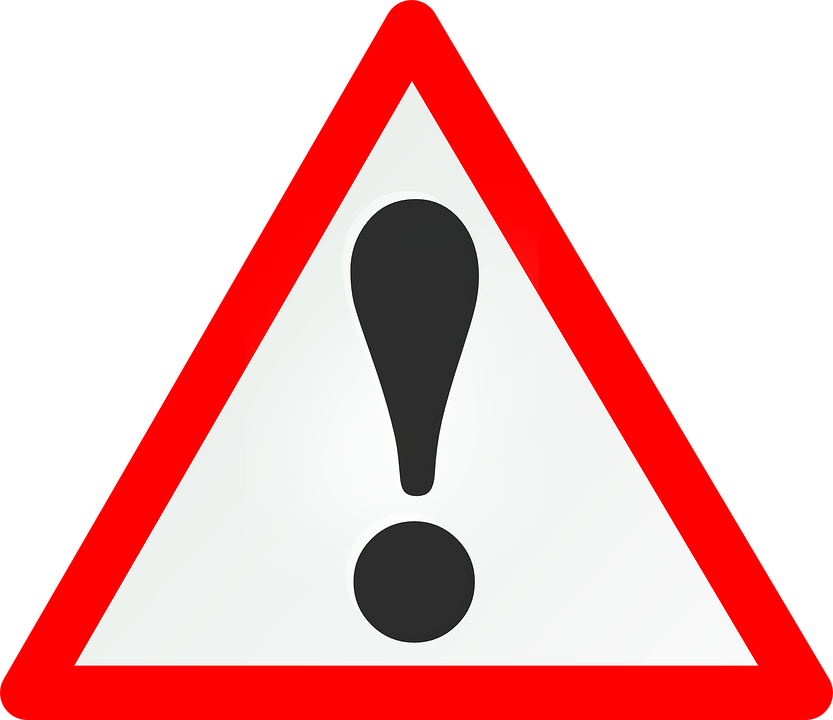 Слайд 16
АНТИКОРРУПЦИОННЫЕ СТАНДАРТЫ
ИНФОРМАЦИЯо применении мер дисциплинарной ответственности к гражданским и муниципальным служащим за совершение коррупционных правонарушений
Слайд 17
Слайд 18
ПРОВЕДЕНИЕ АНТИКОРРУПЦИОННЫХ МЕРОПРИЯТИЙ                                 В ОРГАНИЗАЦИЯХ
Слайд 19
ИНФОРМАЦИЯо проведенных в 2020 году мероприятиях по вопросам соблюдения антикоррупционных требований работниками государственных и муниципальных учреждений
Слайд 20
Федеральный закон от 31.07.2020 N 248-ФЗ
«О государственном контроле (надзоре) и муниципальном контроле в Российской Федерации»
ВСТУПАЕТ В СИЛУ - 01.07.2021 года
Статья 33. Эксперт. Экспертная организация.
1. Экспертом является не имеющий личной заинтересованности                        в результатах контрольного (надзорного) мероприятия, контрольного (надзорного) действия гражданин, не являющийся индивидуальным предпринимателем, имеющий специальные знания, опыт в соответствующей сфере науки, техники, хозяйственной деятельности и аттестованный в порядке, установленном Правительством Российской Федерации, в целях привлечения контрольным (надзорным) органом к осуществлению экспертизы.
Статья 33. Эксперт. Экспертная организация.
1. Экспертом является не имеющий личной заинтересованности                        в результатах контрольного (надзорного) мероприятия, контрольного (надзорного) действия гражданин, не являющийся индивидуальным предпринимателем, имеющий специальные знания, опыт в соответствующей сфере науки, техники, хозяйственной деятельности и аттестованный в порядке, установленном Правительством Российской Федерации, в целях привлечения контрольным (надзорным) органом к осуществлению экспертизы.
Статья 84. Экспертиза.
5. При назначении и осуществлении экспертизы контролируемые лица имеют право:
1) информировать контрольный (надзорный) орган о наличии конфликта интересов у эксперта, экспертной организации;
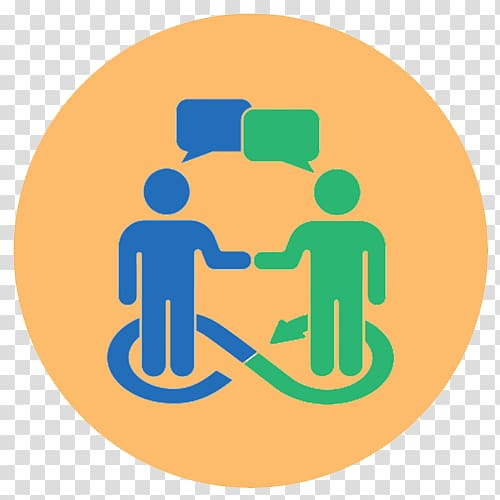 Слайд 21
ОБРАТНАЯ СВЯЗЬ
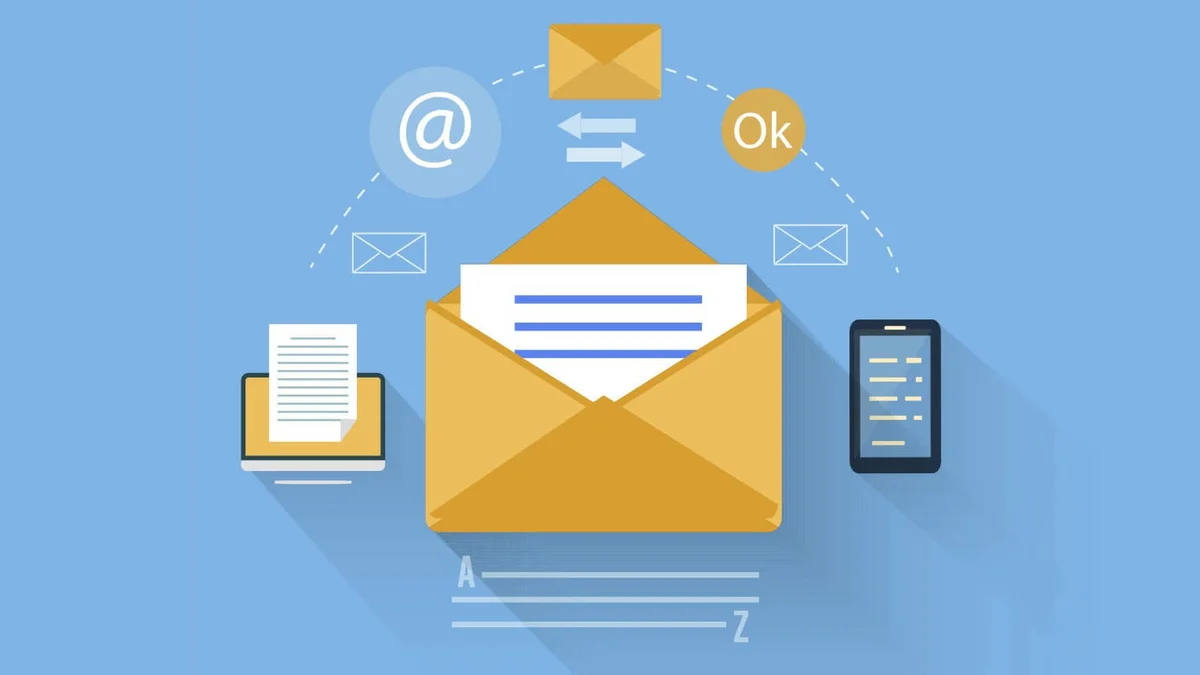 Слайд 22
С 2019 года в Российской Федерации введена единая система «обратной связи» при реализации органами управления субъектов РФ полномочий в сфере противодействия коррупции
предусмотрена
Постановлением Правительства Российской Федерации от 25.05.2019 № 662 «Об утверждении методики проведения социологических исследований в целях оценки уровня коррупции в субъектах Российской Федерации»
Проведение ежегодного опроса в целях оценки уровня коррупции
По итогам опроса в 2020 году действия властей в рамках борьбы с коррупцией респонденты по-прежнему оценивают скорее положительно, хотя общее число тех, кто дает позитивную оценку результатам этой борьбы, снизилось по сравнению с 2019 годом (с 33% до 25%). При этом информированность представителей бизнеса о конкретных антикоррупционных мерах администрации региона остается на среднем уровне.
Где Вам или Вашим друзьям, знакомым приходилось сталкиваться с коррупцией?
Слайд 23
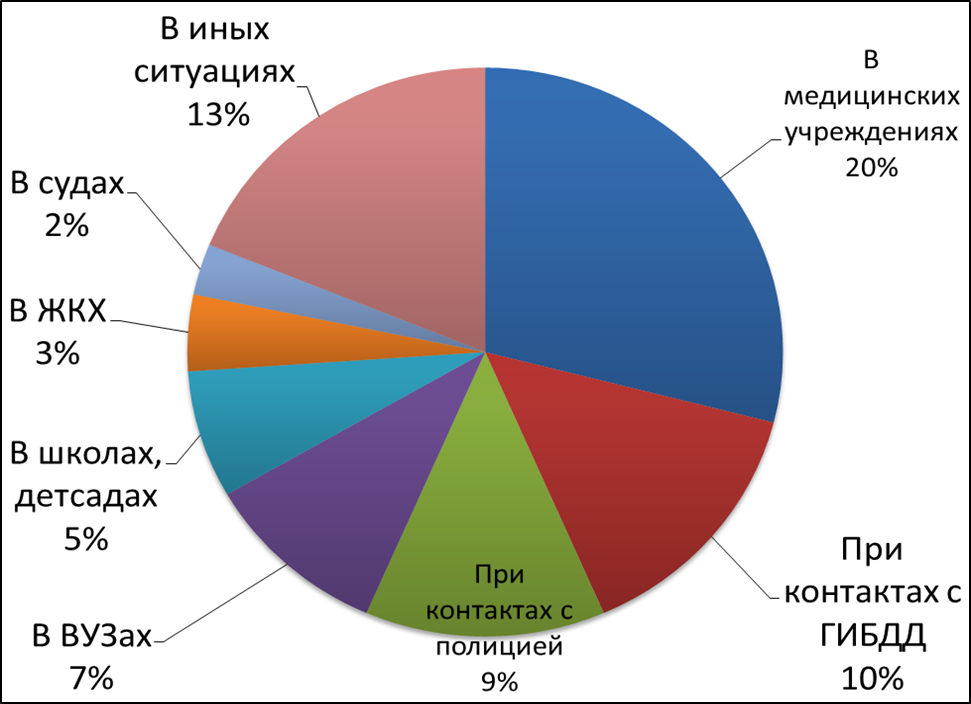 Вопрос 2.

О практике прокурорского надзора                                    за исполнением законодательства                                       о противодействии коррупции
Информация
Варнавского Сергея Николаевича –                  заместителя начальника отдела                                             по надзору за исполнением законодательства                                      о противодействии коррупции прокуратуры Воронежской области
Вопрос 3.

О проведении антикоррупционной экспертизы нормативных правовых актов (их проектов) Воронежской области
Информация
Бажановой Оксаны Геннадьевны – 
заместителя руководителя правового управления правительства Воронежской области
Слайд 1
Акты по вопросам проведения антикоррупционной экспертизы
федеральный закон от 17.07.2009 № 172-ФЗ «Об антикоррупционной экспертизе нормативных правовых актов и проектов нормативных правовых актов»
постановление Правительства Российской Федерации                      от 26.02.2010 № 96 «Об антикоррупционной экспертизе нормативных правовых актов и проектов нормативных правовых актов»
закон Воронежской области от 12.05.2009 № 43-ОЗ                        «О профилактике коррупции в Воронежской области» 
постановление правительства Воронежской области                        от 05.02.2010 № 64 «О Порядке проведения антикоррупционной экспертизы нормативных правовых актов и проектов нормативных правовых актов Воронежской области»
Антикоррупционная экспертиза правового управления
Слайд 2
* 19,1 % от общего количества поступивших проектов актов (5026) 
** 18,2 % от общего количества поступивших проектов актов (4868)
Слайд 3
Коррупциогенные факторы
широта дискреционных полномочий
определение компетенции по формуле "вправе" 
выборочное изменение объема прав
чрезмерная свобода подзаконного нормотворчества 
принятие нормативного правового акта за пределами компетенции 
заполнение законодательных пробелов при помощи подзаконных актов
отсутствие или неполнота административных процедур 
отказ от конкурсных процедур
нормативные коллизии
наличие завышенных требований к лицу, предъявляемых для реализации принадлежащего ему права
злоупотребление правом заявителя 
юридико-лингвистическая неопределенность
Слайд 4
Заключения правового управления о выявлении коррупциогенных факторов
Слайд 5
Коррупциогенные факторы в заключениях правового управления в 2020 году
Слайд 6
Коррупциогенные факторы в заключениях Управления Минюста РФ по Воронежской области
Слайд 7
Заключения Управления Минюста на акты ИОГВ
Протесты и требования прокуратуры на акты ИОГВ
Слайд 8
Проведение антикоррупционной экспертизы муниципальных нормативных правовых актов и их проектов в 2020 году
Вопрос 3.

О проведении антикоррупционной экспертизы нормативных правовых актов (их проектов) Воронежской области
Информация
Летовой Евгении Алексеевны – 
прокурора отдела по надзору за исполнением законодательства о противодействии коррупции прокуратуры Воронежской области
Вопрос 3.

О проведении антикоррупционной экспертизы нормативных правовых актов (их проектов) Воронежской области
Информация
Жугановой Татьяны Андреевны – 
начальника отдела по вопросам регионального законодательства и регистрации уставов муниципальных образований Управления министерства юстиции Российской Федерации               по Воронежской области
Вопрос 4.

О выявлении нарушений антикоррупционного законодательства при проведении контрольных мероприятий КСП ВО
Информация
Никитиной Светланы Валентиновны – 
начальника отдела правового и кадрового обеспечения Контрольно-счетной палаты Воронежской области
Вопрос 5.

О принятии мер по профилактике коррупции                      в сфере здравоохранения в условиях пандемии коронавирусной инфекции
Информация
Шабашева Вадима Владимировича – 
начальника отдела кадровой и правовой работы департамента здравоохранения                      Воронежской области
Вопрос 6.

Гражданско-правовые меры 
противодействия коррупции
Информация
Хорунжего Сергея Николаевича – 
секретаря Избирательной комиссии Воронежской области, доцента кафедры конституционного                     и муниципального права юридического факультета Воронежского государственного университета, к.ю.н.
Слайд 1
Гражданско-правовые меры противодействия коррупции
илигуманность контрольно-надзорных органов
[Speaker Notes: 0. Цензуры нет, но антикоррупционная экспертиза – в действии:
– исключили слово «гуманность» – действительно, данная категория в полном соответствии с требованиями подпункта «в» пункта 4 известной нам Методики проведения антикоррупционной экспертизы отнесена к коррупциогенных факторам, поскольку предполагает, цитирую: 
юридико-лингвистическая неопределенность - употребление неустоявшихся, двусмысленных терминов и категорий оценочного характера
Кроме того, сама уместность сочетания гуманизма и результатов деятельности КНО предполагает признаки наличия другого коррупциогенного фактора:
нормативные коллизии - противоречия, в том числе внутренние, между нормами, создающие для государственных органов, органов местного самоуправления или организаций (их должностных лиц) возможность произвольного выбора норм, подлежащих применению в конкретном случае.
Как видим, в рамках нашего мероприятия в полном объеме проявляется принципиальность, объективность и равенство по отношению ко всем субъектам деятельности.
Именно по этой причине – объективности и беспристрастности – все же позволительно говорить об исполнении антикоррупционных требований, если  бы речь шла о правовом акте – статья 2 ФЗ Об антикоррупционной экспертизе:
«2) оценка нормативного правового акта (проекта нормативного правового акта) во взаимосвязи с другими нормативными правовыми актами;»

... благодаря вынесенному во главу угла предмету представляемого вам доклада мы и сможем обнаружить ту самую гуманность, а мне, с позволения в надежде, удасться вам это продемонстрировать и убедить в ее наличии.

Не отрицая бесспорную значимость применения административной, дисциплинарной, а также уголовной ответственности в качестве действенной меры борьбы с коррупцией, тем не менее очевидно, что использование соответствующих им методов в полной мере не способствует эффективности противодействия коррупции. 
Действующее законодательство содержит целый ряд методов, направленных на восстановление прав и возмещение причиненного вреда. Очевидно, что значительная часть из них находится в сфере гражданско-правового регулирования.
Вместе с тем указанным методам не уделяется достаточное внимание, что влияет не только на сужение вариантов применения антикоррупционного инструментария, предоставленного федеральным законодательством, но и предметную деятельность служащих в части соблюдения норм антикоррупционного законодательства.

И первое, и второе напрямую влияет на эффективность мер, направленных на противодействие коррупции.

Федеральное законодательство содержит ряд базовых положений, позволяющих говорить о допустимости применения гражданско-правовых мер, а также возможности их расширения на практике.]
Слайд 2
Статья 13 ФЗ № 273 Ответственность физических лиц  за коррупционные правонарушения:
Граждане Российской Федерации… за совершение коррупционных правонарушений несут уголовную, административную, гражданско-правовую и дисциплинарную ответственность в соответствии                   с законодательством Российской Федерации
[Speaker Notes: Статья 13 ФЗ №273
Ответственность физических лиц за коррупционные правонарушения:
Граждане Российской Федерации, иностранные граждане и лица без гражданства за совершение коррупционных правонарушений несут уголовную, административную, гражданско-правовую и дисциплинарную ответственность в соответствии с законодательством Российской Федерации.

Отметим, не смотря на казалось бы значительную удаленность от нашей с вами основной профессиональной деятельности гражданских правоотношений, они весьма близки к нам при соблюдении антикоррупционных предписаний.

Рассмотрим один из недавних случаев – интересного казуса, ставшего предметом рассмотрения на заседании нашей соответствующей комиссии по соблюдению требований к  служебному поведению и урегулированию конфликта интересов.
Назовем это корректно – в полном соответствии с норами цивилистического законодательства - злоупотребление свободой договора.]
Слайд 3
вопрос о бенефициаре
аренда
наниматель
брак
безвозмездно
оплата +коммунальные услуги
родственник
[Speaker Notes: Вольное описание нашего случая (кейса) – по материалам прокурорского, спасибо большое, представления:

Версия_первая или ВОПРОС О БЕНЕФИЦИАРЕ:
жена служащего, желая помочь собственному брату, решила передать одну из принадлежащей, якобы, ей квартиры в безвозмездное пользование своему родственнику, предоставив ему право передавать в возмездное пользование (аренду) эту квартиру любым третьим лицам.
Договор в материалах дела, что называется, имеется. Заключен он, конечно же менее, чем на 1 год, дабы исключить ненужное среди родственных уз требований о регистрации такого договора.
Как стало уже понятно, брат, в конечном счете, передает квартиру в пользование другому нанимателю, который оплачивает аренду + коммунальные платежи.
Разве такое незаконно?
Конечно, законно, при условии, что именно это охватывалось умыслом, прошу прощения, благоверными мыслями служащего и его супруги о бескорыстной помощи кровному родственнику.

Всё бы хорошо, но возникло маленькое недоразумение, вызванное тем, что, по всей видимости ввиду большой загруженности на службе с нанимателем заранее не была проведена необходимая работа: 
при опросе он указал, что деньги передавал минуя посредников – брата – сразу служащему.

Что мы в этом случае получаем?]
Слайд 4
Мнимая сделка – сделка, совершенная лишь для вида, без намерения создать соответствующие ей правовые последствия.
Притворная сделка – сделка, которая совершена с целью прикрыть другую сделку, в том числе сделку на иных условиях.
ст. 170 ГК РФ
[Speaker Notes: Здесь мы имеем то, что в рамках гражданского законодательства, в принципе, и нашего случая – в частности,
следует квалифицировать либо как мнимая сделка, либо как притворная, т.е.:
ЛИБО это – сделка, совершенная лишь для вида, без намерения создать соответствующие ей правовые последствия (мнимая),
ЛИБО – это, которая совершена с целью прикрыть другую сделку, в том числе сделку на иных условиях (притворная).

Какую в этом случае мы получаем версию?]
Слайд 5
ответ о бенефициаре
аренда
наниматель
брак
безвозмездно
оплата +коммунальные услуги
родство
[Speaker Notes: Здесь мы получаем другую версию:
Версию_вторую или ОТВЕТ О БЕНЕФИЦИАРЕ.
Думаю пространных комментариев эта версия, впоследствии признанная заинтересованными лицами, не нуждается:
очевидно, что имущество сдавалось служащим в целях получения ими дополнительного материального вспомоществования.
И в этом ничего страшного и преступного нет, главное – вовремя осознать, признать и 
гуманность восторжествует, что и произошло в рассмотренном нами, с позволения сказать, кейсе.

Вместе с тем отметим, что применение гражданского законодательства для нашей с вами профессионально родной антикоррупционной деятельности не ограничено указанным казусом о злоупотреблении свободой договора.

Можно выделить и другие виды нарушений норм действующего законодательства, наличие соответствующих признаках в сделках которых, позволяет условно говорить об их коррупционности.]
Слайд 6
коррупционные сделки
недействительность сделки, нарушающей требования закона или иного правового акта (статья 168 ГК РФ)
ничтожность сделки, совершенной с целью, заведомо противной основам правопорядка или нравственности (статья 169 ГК РФ)
[Speaker Notes: К коррупционным сделкам традиционно пытаются и, надо отметить, небезуспешно, отнести сделки, обладающими одним из следующих признаков их ничтожности:
– недействительность сделки, нарушающей требования закона или иного правового акта (статья 168 ГК РФ)
– ничтожность сделки, совершенной с целью, заведомо противной основам правопорядка или нравственности (статья 169 ГК РФ).

На конкретном случае рассмотрим второй вид ничтожности – сделка, совершенная с целью, заведомо противной основам правопорядка или нравственности.]
Слайд 7
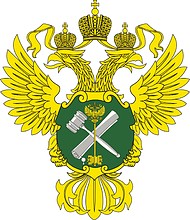 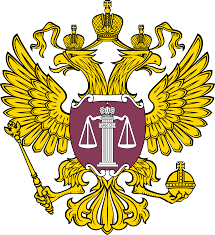 иск об истребовании незаконного владения
объектов архитектуры федерального значения
Росимущество
Верховный Суд РФ
МСПС
основанием права собственности стало подложное определение Верховного Суда РФ
«признание незаконным действий следователя в связи с истечением срока давности уголовного преследования, не опровергает достоверность сведений, полученных в ходе расследования такого уголовного дела»
Определение ВС РФ от 24.01.2020 N 305-ЭС19-25598
[Speaker Notes: История значительно более интересная и по своему материальному содержанию, и темпоральному.
Речь идет об объекте архитектуры федерального значения, а именно:
– Городская усадьба Сологуба: главный дом с церковью, службами, парадным двором и оградой, середина XVIII в. - начало XIX в.
Стоимость такая, что все служащие законно сдающие свое имущество в аренду могут нервно плакать (материальный аспект), а время, затраченное на разрешение вопроса, уверен, преодолело не одну когорту уходящих на пенсию лиц младшего звена – почти 30 лет – по некоторым основаниям – с 1993 года!

Суть проста: Росимущество потребовала вернуть недвижимое имущество, попавшее в сообщество честных писателей – именно так расшифровывается МСПС – «Международное сообщество писательских союзов».

Итог мытарств 3-х десятилетий: 
с учетом того, что основанием права собственности стало в свое время подложное определение Верховного Суда РФ, только в 2020 году Верховный Суд РФ постановил:
«признание незаконным действий следователя в связи с истечением срока давности уголовного преследования, не опровергает достоверность сведений, полученных в ходе расследования такого уголовного дела».

Основанием стала среди прочего та самая статья о сделке, совершенной с целью, заведомо противной основам правопорядка или нравственности и соответствующая позиция Верховного суда РФ о том что:]
Слайд 8
это сделки, которые нарушают основополагающие начала российского правопорядка, принципы общественной, политической и экономической организации общества, его нравственные устои
Постановление Пленума Верховного Суда РФ от 23.06.2015 N 25
[Speaker Notes: это сделки, которые нарушают основополагающие начала российского правопорядка, принципы общественной, политической и экономической организации общества, его нравственные устои

Отдельно отметим, что
определением Конституционного Суда РФ от 08.06.2004 N 226-О указанные, так называемые, «антисоциальные сделки» были признаны не содержащими неопределенности и поэтому не противоречащими К РФ:
Понятия "основы правопорядка" и "нравственность", как и всякие оценочные понятия, наполняются содержанием в зависимости от того, как их трактуют участники гражданского оборота и правоприменительная практика, однако они не являются настолько неопределенными, что не обеспечивают единообразное понимание и применение соответствующих законоположений. 
Статья 169 ГК Российской Федерации указывает, что квалифицирующим признаком антисоциальной сделки является ее цель, т.е. достижение такого результата, который не просто не отвечает закону или нормам морали, а противоречит - заведомо и очевидно для участников гражданского оборота - основам правопорядка и нравственности. Антисоциальность сделки, дающая суду право применять данную норму Гражданского кодекса Российской Федерации, выявляется в ходе судопроизводства с учетом всех фактических обстоятельств, характера допущенных сторонами нарушений и их последствий.

Помимо рассмотренных нами двух механизмов гражданско-правовой ответственности, не стоит забывать и  о ТРЕТЬЕМ:]
Слайд 9
Возмещение убытков             и вреда, причиненных органами власти
[Speaker Notes: Третий механизм связан с закрепленными в нормах действующего гражданского, прежде всего, законодательства возможностью возмещения убытков и вреда, причиненных органами государственной власти и местного самоуправления]
Слайд 10
Убытки, причиненные гражданину или юридическому лицу                    в результате незаконных действий (бездействия) органов власти или должностных лиц этих органов, в том числе издания не соответствующего закону или иному правовому акту акта государственного органа или органа местного самоуправления, подлежат возмещению Российской Федерацией, соответствующим субъектом Российской Федерации или муниципальным образованием
статьи 16, 1069, 1081 ГК РФ
[Speaker Notes: Речь идет о целом ряде статей ГК РФ, которые предусматривают, что, например:
Убытки, причиненные гражданину или юридическому лицу в результате незаконных действий (бездействия) органов власти или должностных лиц этих органов, в том числе издания не соответствующего закону или иному правовому акту акта государственного органа или органа местного самоуправления, подлежат возмещению Российской Федерацией, соответствующим субъектом Российской Федерации или муниципальным образованием

Как вы думаете, что мешает соответствующим заинтересованным субъектам предъявлять подобные требования, помимо гуманности?
Ответ: Эффективная антикоррупционная экспертиза!]
Слайд 11
статья 7 ФЗ № 273-ФЗ
обеспечение добросовестности, открытости, добросовестной конкуренции и объективности при осуществлении закупок товаров;
устранение необоснованных запретов и ограничений, особенно в области экономической деятельности;
совершенствование порядка использования государственного              и муниципального имущества (в том числе при предоставлении гос. и муниципальной помощи), а также порядка передачи прав на использование такого имущества и его отчуждения
[Speaker Notes: На самом деле, нормы ФЗ о противодействии коррупции, приведенные на этом слайде, в полном объеме предъявлять требования к нам о возмещении имущественного ущерба и вреда за счет бюджета соответствующего уровня.

Поэтому, кто избыточно скептичен к антикоррупционной экспертизе, могу сказать, что вы испытываете заблуждения на этот счет.
Антикоррупционная экспертиза – прекрасный инструмент, позволяющий предотвратить риск имущественных потерь нас с вами, ведь после оплаты из бюджета возможно будет предъявлен регрессный иск к источнику потерь - органа или конкретному служащему!

Теперь самое место перейти к Персоне служащего в индивидуальной ответственности в добросовестности служения его.]
Слайд 12
дарить_нельзя_запретить
сделай свой выбор
[Speaker Notes: В такой классической по сути шараде – где поставит запятую – каждый решает сам, но что для нас важно именно сейчас?
Это – весьма широкий предмет взятки, определенный Верховным судом РФ]
Слайд 13
услуги имущественного характера: предоставление должностному лицу любых имущественных выгод, в том числе освобождение его от имущественных обязательств (например, предоставление кредита с заниженной процентной ставкой за пользование им, бесплатные либо по заниженной стоимости предоставление туристических путевок, ремонт квартиры, строительство дачи, передача имущества, в частности автотранспорта, для его временного использования, прощение долга или исполнение обязательств перед другими лицами)
Постановление Пленума ВС РФ от 09.07.2013 N 24
[Speaker Notes: А именно, в предмет взятки, как известно, включаются – услуги имущественного характера, которые, к сожалению, как показывает судебная практика, по-прежнему, находятся за рамками четкого понимания нерадивых служащих, забывающих, что это тоже взятка:
предоставление должностному лицу любых имущественных выгод, в том числе освобождение его от имущественных обязательств (например, предоставление кредита с заниженной процентной ставкой за пользование им, бесплатные либо по заниженной стоимости предоставление туристических путевок, ремонт квартиры, строительство дачи, передача имущества, в частности автотранспорта, для его временного использования, прощение долга или исполнение обязательств перед другими лицами)

Но и это не все – это классика, а есть еще МОДЕРН, причем ЦИФРОВОЙ!]
Слайд 14
цифровая валюта
«… цифровая валюта признается имуществом»

часть 10 статьи 8 ФЗ №273–ФЗ
[Speaker Notes: Как вы уже, наверное, догадались речь идет о цифровой валюте.
Пока цивилисты и «технари» спорят о юридической природе этого современного феномена обезличенной цифровой жизни,
наш антикоррупционный законодатель, прямо указал, что:
«для целей настоящего закона цифровая валюта признается имуществом».

Уверен, соответствующим образом претерпит изменение и содержание предмета взятки.

И уж точно в самое ближайшее время будет претерпевать изменения последний из предложенных мне вам для рассмотрения очень интересных гражданско-правовых институтов – ЭТО:]
Слайд 15
обращение имущества                в доход российской федерации
[Speaker Notes: Институт обращения имущества в доход Российской Федерации.

Уважаемые коллеги, очень важно, особенно в связи с еще незавершенной декларационной кампанией:
знаете, когда на различных семинарах-освещениях у служащих спрашиваешь, что будет, если вы незадекларируете свои расходы (в случае, когда это обязательно)?
Ответы зачастую не просто гуманны, но, напротив, необоснованно доверчивы:
– выговор (как самый мягкий вариант);
– увольнение (как самый жесткий).
Никому (!) не приходит в голову, что речь идет об изъятии имущества.
и вот что здесь ВАЖНО:]
Слайд 16
изъятие in rem
судебное преследование имущества, а не личности
обвинитель не должен доказывать связь между преступлением и конкретным предметом собственности
презумпция недобросовестности приобретателя
изъятие может быть в стоимостной форме
[Speaker Notes: Особенности такого изъятия:
– судебное преследование имущества, а не личности
– обвинитель не должен доказывать связь между преступлением и конкретным предметом собственности
– презумпция недобросовестности приобретателя
– изъятие может быть в стоимостной форме.

Прекрасная гражданско-правовая мера, для реализации которой не требуется ни возбуждения уголовного дела, ни производства по административному!

Прошу обратить внимание всем исполнителям.


И В ЗАВЕРШЕНИЕ: для тех, у кого еще вдруг и если остались вопросы, вынесенные в основу представленного доклада, под тенью законодательной вуали – ПРИЧЕМ ТУТ ГУМАННОСТЬ – ???]
Слайд 17
гуманность
[Speaker Notes: Всё просто:
за всё это могли бы еще и посадить)))]
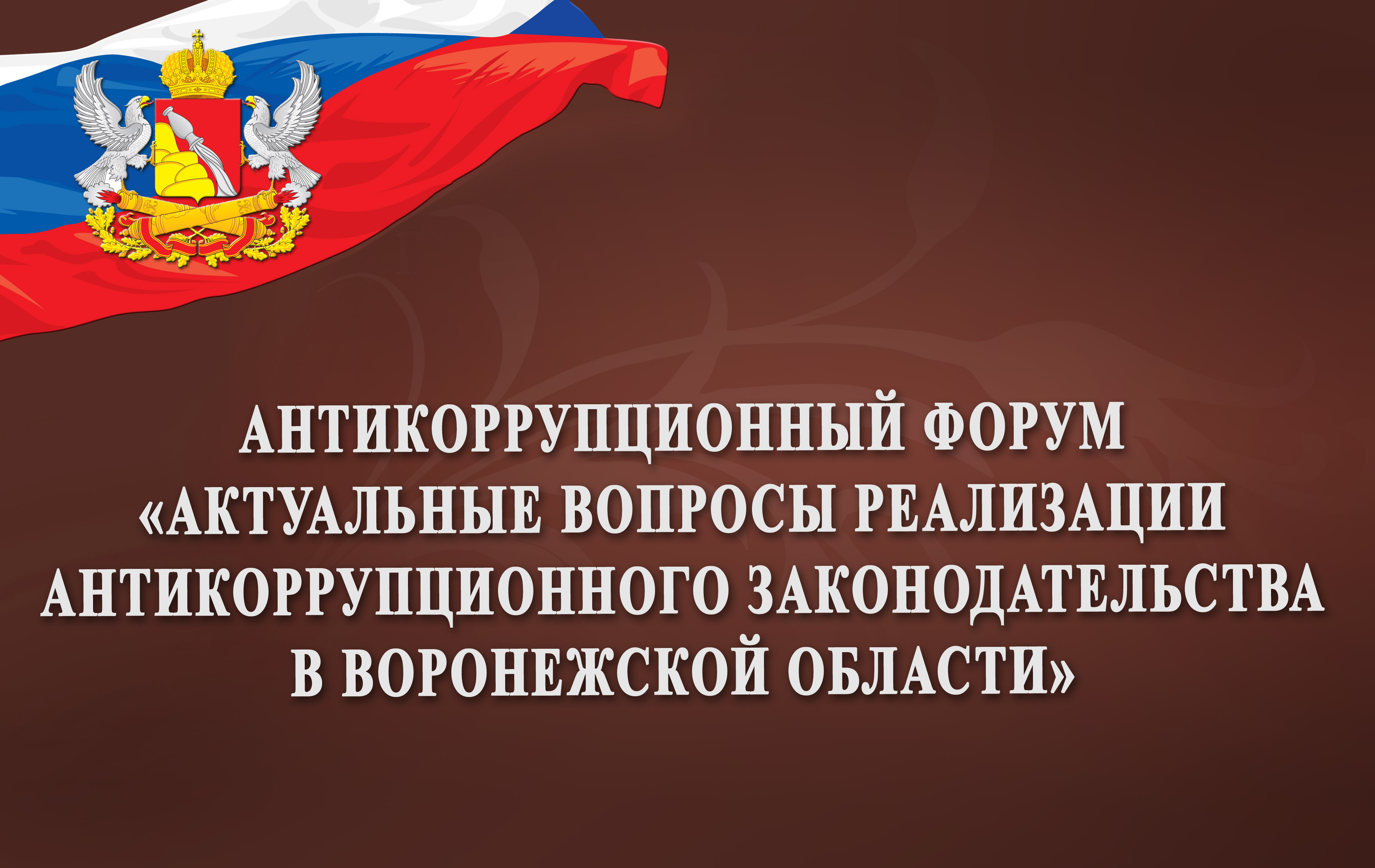